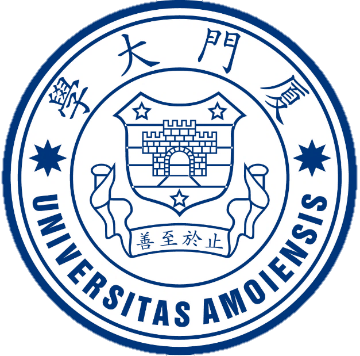 毕业论文答辩
Powerpoint
答辩人：xiazaii
目录  content
01
选题目的与意义
论文框架与内容
02
研究思路与方法
03
研究成果与应用
04
建议与结论
05
01
选题目的与意义
单击此处输入标题
点击添加标题
此处添加详细文本描述，建议与标题相关并符合整体语言风格，语言描述尽量简洁生动。尽量将每页幻灯片的字数控制在 200字以内。
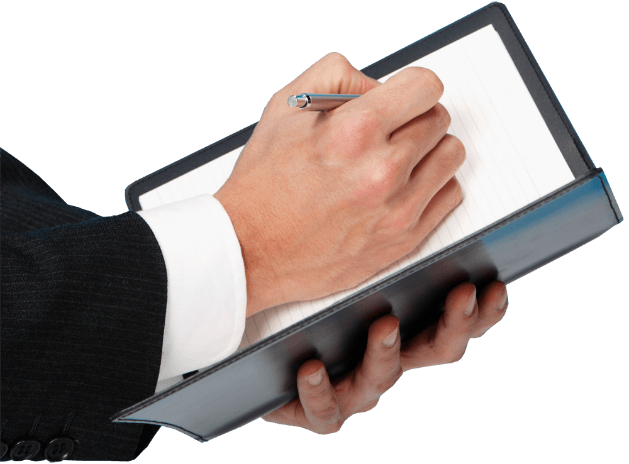 点击添加标题
此处添加详细文本描述，建议与标题相关并符合整体语言风格，语言描述尽量简洁生动。尽量将每页幻灯片的字数控制在 200字以内。
点击添加标题
此处添加详细文本描述，建议与标题相关并符合整体语言风格，语言描述尽量简洁生动。尽量将每页幻灯片的字数控制在 200字以内。
单击此处输入标题
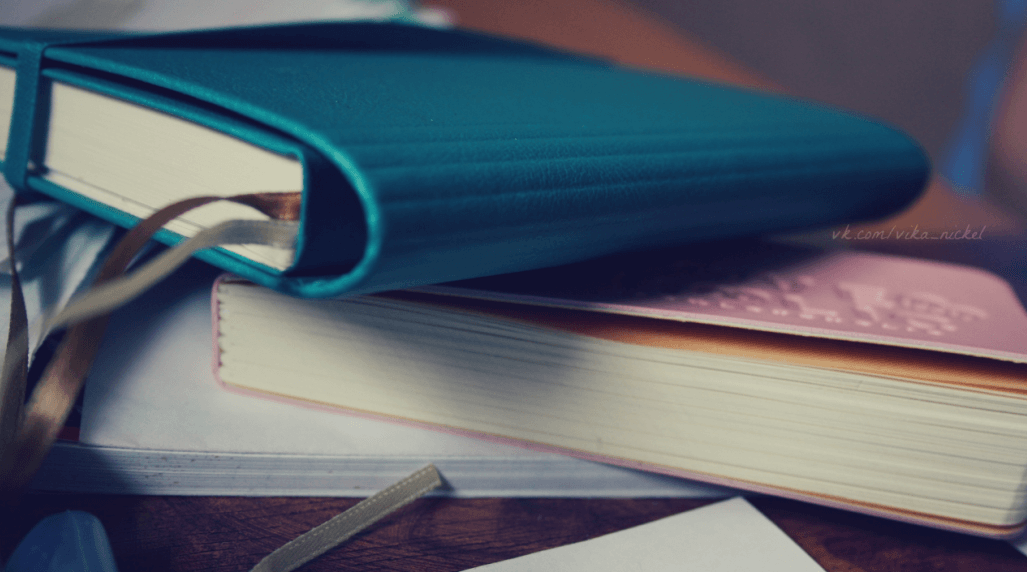 单击编辑标题
单击此处编辑您要的内容，建议您在展示时采用微软雅黑字体，本模版所有图形线条及其相应素材均可自由编辑、改色、替换。更多使用说明和作品请详阅模版最末的使用手册。
单击此处编辑您要的内容，建议您在展示时采用微软雅黑字体，本模版所有图形线条及其相应素材均可自由编辑、改色、替换。更多使用说明和作品请详阅模版最末的使用手册。
单击此处输入标题
单击编辑标题
单击编辑标题
单击编辑标题
单击编辑标题
单击此处可编辑内容，根据您的需要自由拉伸文本框大小
单击此处可编辑内容，根据您的需要自由拉伸文本框大小
单击此处可编辑内容，根据您的需要自由拉伸文本框大小
单击此处可编辑内容，根据您的需要自由拉伸文本框大小
单击此处输入标题
点击添加标题
点击添加标题
Lorem ipsum dolor sit amet, consectetuer adipiscing elit. Maecenas porttitor congue massa. Fusce posuere,
Lorem ipsum dolor sit amet, consectetuer adipiscing elit. Maecenas porttitor congue massa. Fusce posuere,
添加
标题
点击添加标题
点击添加标题
Lorem ipsum dolor sit amet, consectetuer adipiscing elit. Maecenas porttitor congue massa. Fusce posuere,
Lorem ipsum dolor sit amet, consectetuer adipiscing elit. Maecenas porttitor congue massa. Fusce posuere,
单击此处输入标题
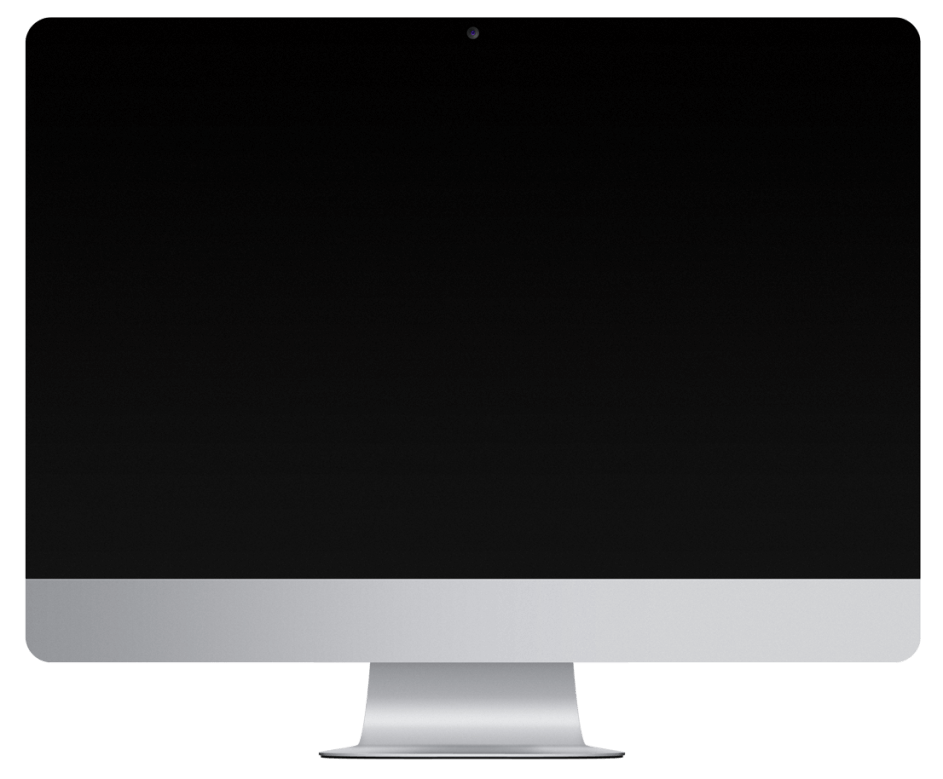 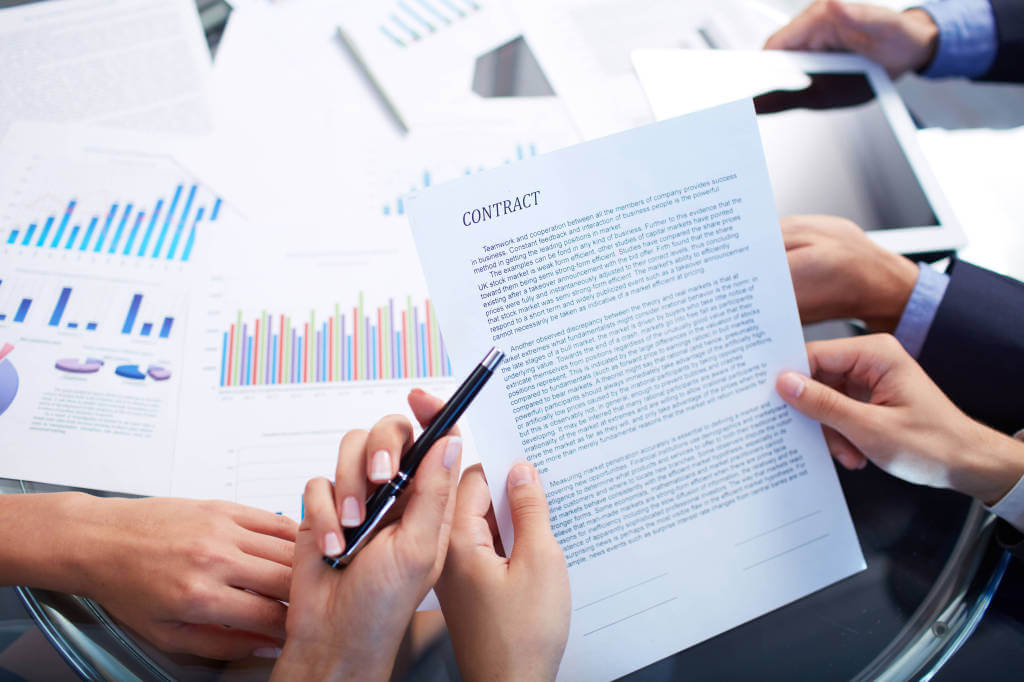 点击添加标题
此处添加详细文本描述，建议与标题相关并符合整体语言风格，语言描述尽量简洁生动。
点击添加标题
此处添加详细文本描述，建议与标题相关并符合整体语言风格，语言描述尽量简洁生动。
点击添加标题
此处添加详细文本描述，建议与标题相关并符合整体语言风格，语言描述尽量简洁生动。
02
论文框架与内容
单击此处输入标题
输入你的文字信息输入你的文字信息输入你的文字信息输入你的文字信息输入你的文字信息
输入你的文字信息输入你的文字信息输入你的文字信息输入你的文字信息输入你的文字信息
输入你的文字信息输入你的文字信息输入你的文字信息输入你的文字信息输入你的文字信息
75%
55%
92%
输入你的文字信息输入你的文字信息输入你的文字信息输入你的文字信息输入你的文字信息输入你的文字信息输入你的文字信息输入你的文字信息输入你的文字信息输入你的文字信息输入你的文字信息输入你的文字信息输入你的文字信息输入你的文字信息
输入你的文字信息输入你的文字信息输入你的文字信息输入你的文字信息输入你的文字信息输入你的文字信息输入你的文字信息
单击此处输入标题
单击编辑标题
单击编辑标题
单击编辑标题
单击编辑标题
单击此处可编辑内容，根据您的需要自由拉伸文本框大小
单击此处可编辑内容，根据您的需要自由拉伸文本框大小
单击此处可编辑内容，根据您的需要自由拉伸文本框大小
单击此处可编辑内容，根据您的需要自由拉伸文本框大小
单击此处输入标题
输入你的文字信息
输入你的文字信息输入你的文字信息输入你的文字信息输入你的文字信息
输入你的文字信息
输入你的文字信息输入你的文字信息输入你的文字信息输入你的文字信息输入你的文字信息
Radial
输入你的文字信息
输入你的文字信息
输入你的文字信息输入你的文字信息输入你的文字信息输入你的文字信息
输入你的文字信息输入你的文字信息输入你的文字信息
单击此处输入标题
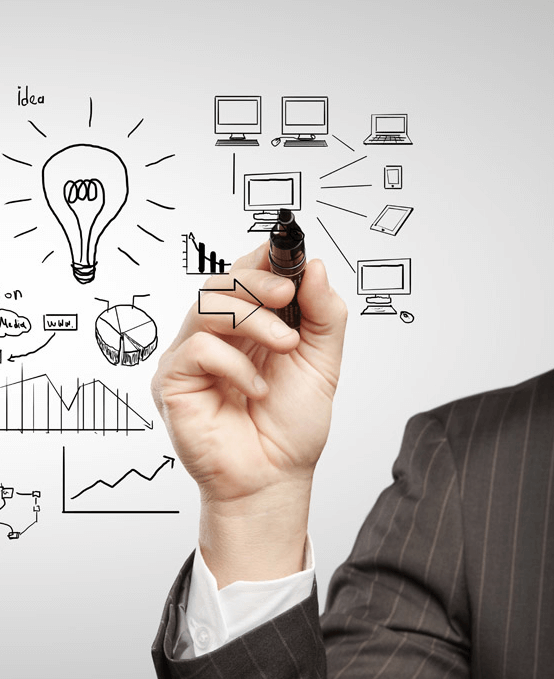 单击编辑标题
单击此处编辑您要的内容，建议您在展示时采用微软雅黑字体，本模版所有图形线条及其相应素材均可自由编辑、改色、替换。更多使用说明和作品请详阅模版最末的使用手册。
单击编辑标题
单击此处编辑您要的内容，建议您在展示时采用微软雅黑字体，本模版所有图形线条及其相应素材均可自由编辑、改色、替换。更多使用说明和作品请详阅模版最末的使用手册。
单击此处输入标题
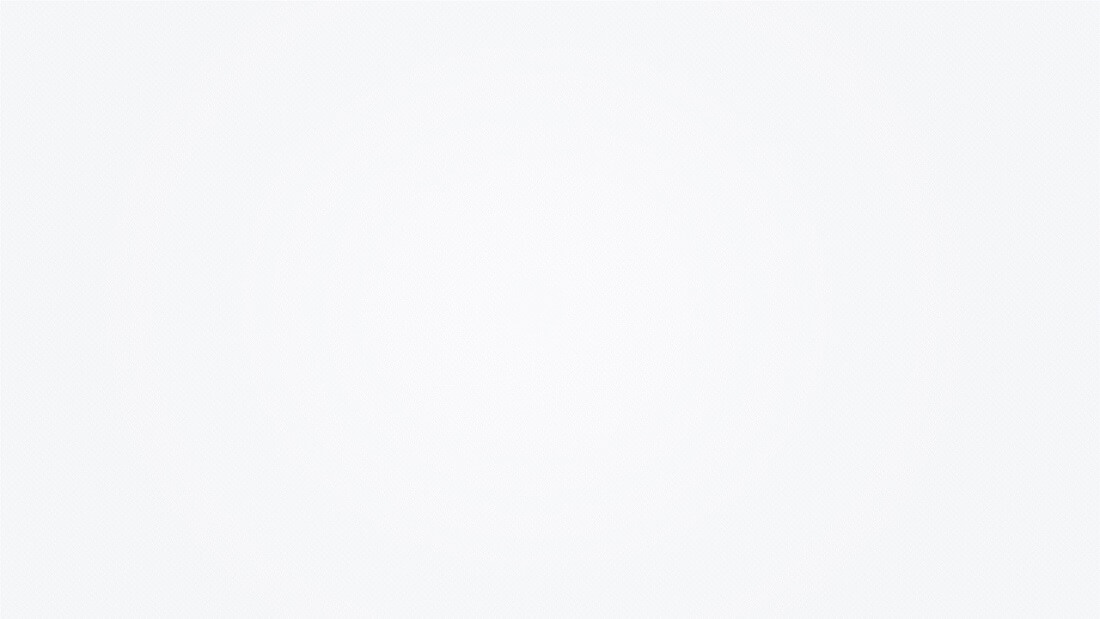 2012
2013
2014
2015
MORE  THAN  TEMPLATE
Click here to add  you to the Center 
of  the  narrative thought
MORE  THAN  TEMPLATE
Click here to add  you to the Center 
of  the  narrative thought
MORE  THAN  TEMPLATE
Click here to add  you to the Center 
of  the  narrative thought
MORE  THAN  TEMPLATE
Click here to add  you to the Center 
of  the  narrative thought
03
研究思路与方法
单击此处输入标题
MORE  THAN  TEMPLATE
Click here to add  you to the Center of 
the  narrative thought
MORE  THAN  TEMPLATE
Click here to add  you to the Center of 
the  narrative thought
CONTENT TITLE
MORE  THAN  TEMPLATE
Click here to add  you to the Center of 
the  narrative thought
MORE  THAN  TEMPLATE
Click here to add  you to the Center of 
the  narrative thought
单击此处输入标题
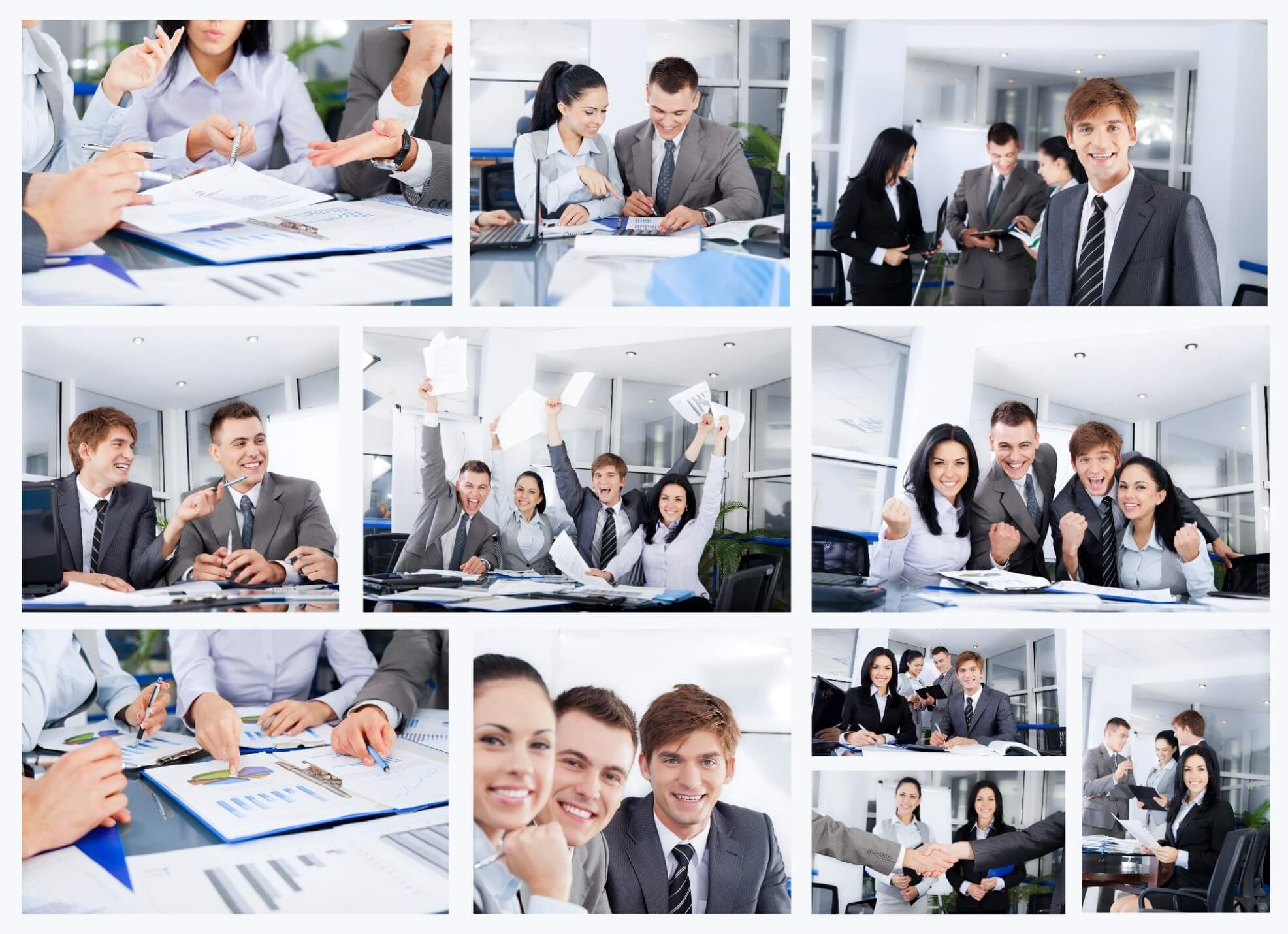 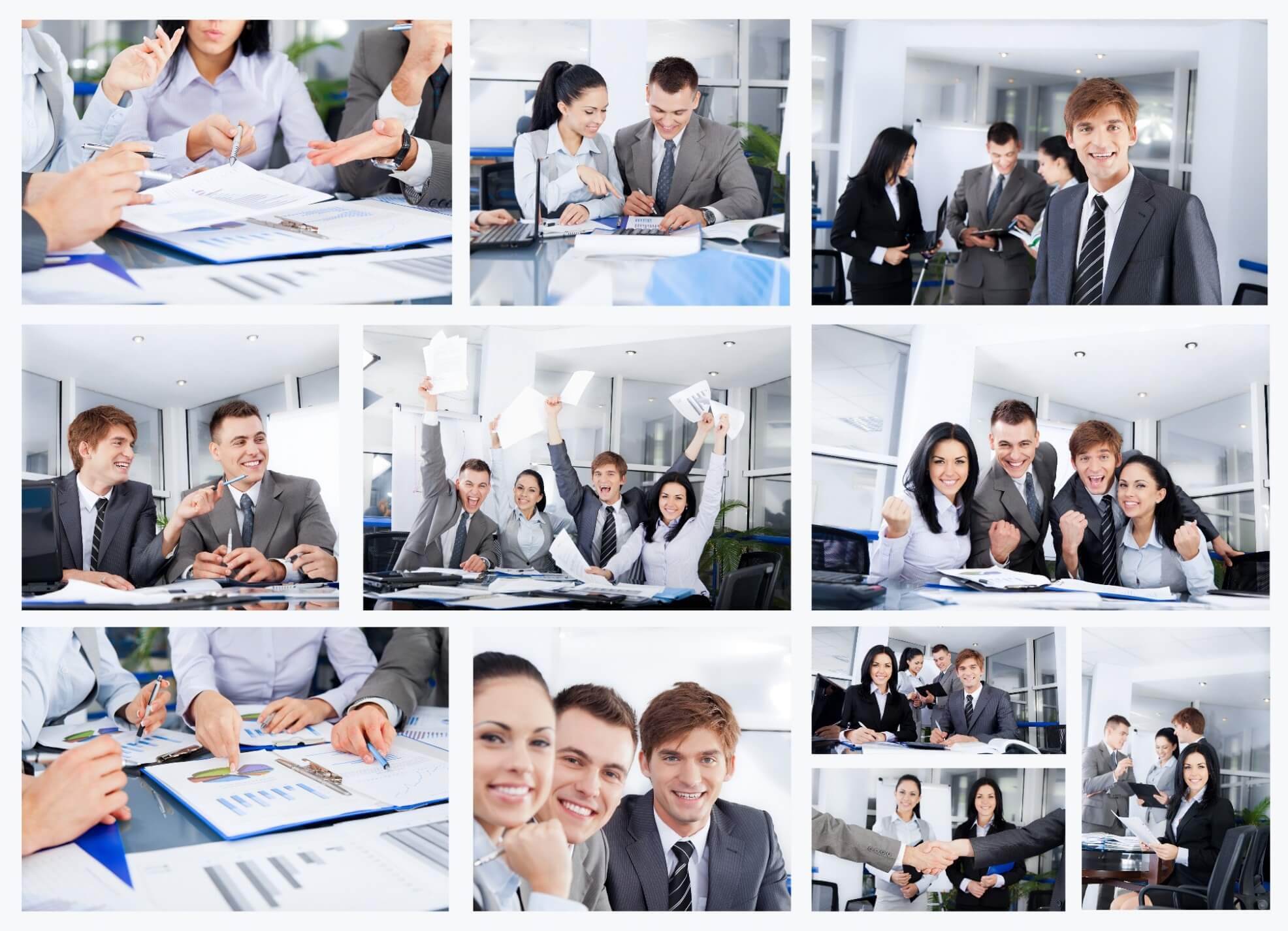 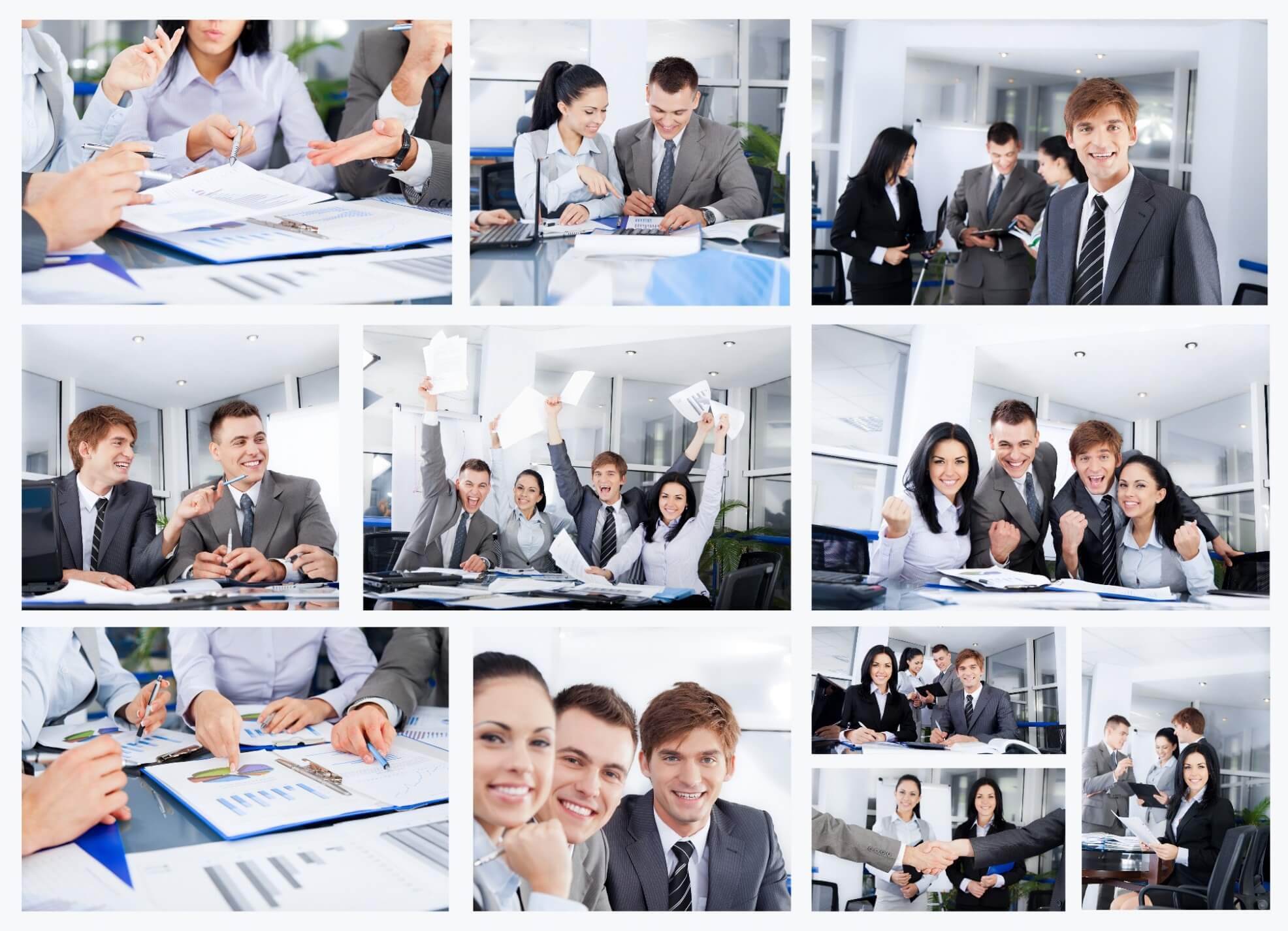 在此添加标题
在此添加标题
在此添加标题
点击输入简要文字内容，文字内容任意编辑，图片可替换
点击输入简要文字内容，文字内容任意编辑，图片可替换
点击输入简要文字内容，文字内容任意编辑，图片可替换
单击此处输入标题
MORE  THAN  TEMPLATE
Click here to add  you to the Center of 
the  narrative thought
MORE  THAN  TEMPLATE
Click here to add  you to the Center of 
the  narrative thought
MORE  THAN  TEMPLATE
Click here to add  you to the Center of 
the  narrative thought
MORE  THAN  TEMPLATE
Click here to add  you to the Center of 
the  narrative thought
单击此处输入标题
单击此处添加标题
单击此处添加标题
此处添加详细文本描述，建议与标题相关并符合整体语言风格。
此处添加详细文本描述，建议与标题相关并符合整体语言风格。
01
04
02
03
单击此处添加标题
单击此处添加标题
此处添加详细文本描述，建议与标题相关并符合整体语言风格。
此处添加详细文本描述，建议与标题相关并符合整体语言风格。
单击此处输入标题
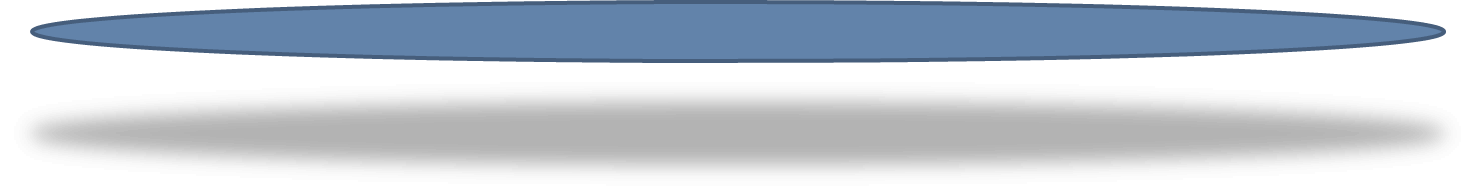 90%
85%
70%
60%
TITLE  HERE
TITLE  HERE
TITLE  HERE
TITLE  HERE
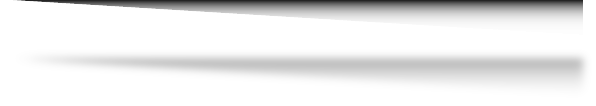 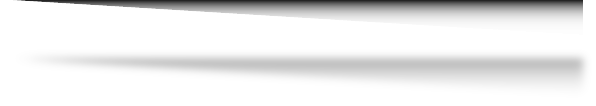 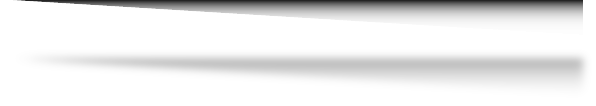 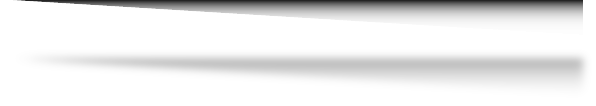 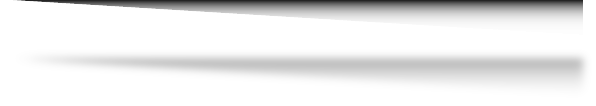 04
研究成果与应用
单击此处输入标题
点击添加标题内容
标题文字
标题文字
Click here to add  you to the Center of  the  narrative thought Click here to add  you to the Center of  the  narrative thought  Click here to add  you to the Center of  the  narrative thought
Click here to add  you to the Center of  the  narrative thought Click here to add  you to the Center of  the  narrative thought  Click here to add  you to the Center of  the  narrative thought Click here to add  you to the Center of  the  narrative thought Click here to add  you to the Center of  the  narrative thought  Click here to add  you to the Center of  the  narrative thought
单击此处输入标题
MORE  THAN  TEMPLATE
Click here to add  you to the Center of the  
narrative thought
04
MORE  THAN  TEMPLATE
Click here to add  you to the Center of the  
narrative thought
05
MORE  THAN  TEMPLATE
Click here to add  you to the Center of the  
narrative thought
03
MORE  THAN  TEMPLATE
Click here to add  you to the Center of the  
narrative thought
06
MORE  THAN  TEMPLATE
Click here to add  you to the Center of the  
narrative thought
02
MORE  THAN  TEMPLATE
Click here to add  you to the Center of the  
narrative thought
01
单击此处输入标题
点击添加标题
点击添加标题
点击添加标题
点击添加标题
Lorem ipsum dolor sit amet, consectetuer adipiscing elit. Maecenas porttitor congue massa. Fusce posuere,
Lorem ipsum dolor sit amet, consectetuer adipiscing elit. Maecenas porttitor congue massa. Fusce posuere,
Lorem ipsum dolor sit amet, consectetuer adipiscing elit. Maecenas porttitor congue massa. Fusce posuere,
Lorem ipsum dolor sit amet, consectetuer adipiscing elit. Maecenas porttitor congue massa. Fusce posuere,
标题
标题
标题
标题
单击此处输入标题
标题
标题
标题
标题
单击编辑标题
单击编辑标题
单击编辑标题
单击编辑标题
单击此处可编辑内容
单击此处可编辑内容
单击此处可编辑内容
单击此处可编辑内容
单击此处输入标题
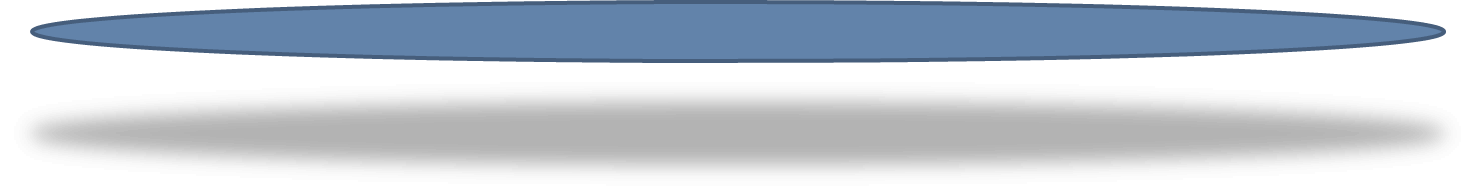 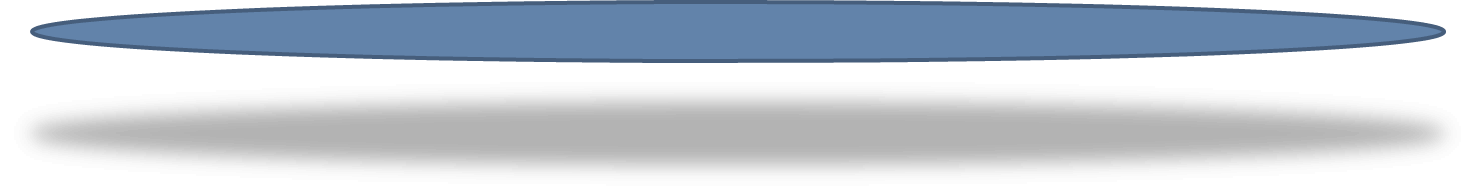 点击添加标题
点击添加标题
点击添加标题
点击添加标题
点击添加标题
点击添加标题
Lorem ipsum dolor sit amet, consectetuer adipiscing elit. Maecenas porttitor congue massa. Fusce posuere,
Lorem ipsum dolor sit amet, consectetuer adipiscing elit. Maecenas porttitor congue massa. Fusce posuere,
Lorem ipsum dolor sit amet, consectetuer adipiscing elit. Maecenas porttitor congue massa. Fusce posuere,
Lorem ipsum dolor sit amet, consectetuer adipiscing elit. Maecenas porttitor congue massa. Fusce posuere,
Lorem ipsum dolor sit amet, consectetuer adipiscing elit. Maecenas porttitor congue massa. Fusce posuere,
Lorem ipsum dolor sit amet, consectetuer adipiscing elit. Maecenas porttitor congue massa. Fusce posuere,
05
建议与结论
单击此处输入标题
关键词
关键词
关键词
关键词
单击此处可编辑内容，根据您的需要自由拉伸文本框大小
单击此处可编辑内容，根据您的需要自由拉伸文本框大小
单击此处可编辑内容，根据您的需要自由拉伸文本框大小
单击此处可编辑内容，根据您的需要自由拉伸文本框大小
单击此处输入标题
输入你的文字信息输入你的文字信息输入你的文字信息
输入你的文字信息输入你的文字信息输入你的文字信息
输入你的文字信息
输入
输入你的文字信息输入你的文字信息输入你的文字信息输入你的文字信息
输入你的文字信息输入你的文字信息输入你的文字信息
输入你的文字信息
输入你的
输入你的文字信息输入你的文字信息输入你的文字信息
输入你的文
输入你的文字信息输入你的文字信息输入你的文字信息输入你的文字信息输入你的文字信息
输入你的文字信息
输入你的文
输入你的文字信息输入你的文字信息输入你的文字信息输入你的文字信息
输入你的文字信息输入你的文字信息输入你的文字信息输入你的文字信息
输入你的文字信息
输入你的文字
输入你的文
输入你的文
输入你的文字信息
单击此处输入标题
输入你的文字信息
输入你的文字信息输入你的文字信息
输入你的文字信息
55%
输入你的文字信息输入你的文字信息输入你的文字信息输入你的文字信息输入你的文字信息
输入你的文字
输入你的文字信息输入你的文字信息
输入你的文字信息输入你的文字信息输入你的文字信息输入你的文字信息输入你的文字信息输入你的文字信息输入你的文字信息输入你的文字信息
输入你的文字信息
输入你的文字信息输入你的文字信息
输入你的文
输入你的文字信息输入你的文字信息
单击此处输入标题
文字信息
100%
输入你的文字信息输入你的文字信息
75%
50%
文字信息
输入你的文字信息输入你的文字信息
25%
文字信息
输入你的文字信息输入你的文字信息
文字信息
输入你的文字信息输入你的文字信息
Step 01
Step 02
Step 03
Step 04
单击此处输入标题
输入你的文
文字
输入你的文字信息输入你的文字信息输入你的文字信息输入你的文字信息
输入你的文字信息输入你的文字信息输入你的文字信息输入你的文字信息输入你的文字信息
01
02
04
03
你的文字
文字信息
输入你的文字信息输入你的文字信息输入你的文字信息输入你的文字信息输入你的文字信息
输入你的文字信息输入你的文字信息输入你的文字信息输入你的文字信息输入你的文字信息
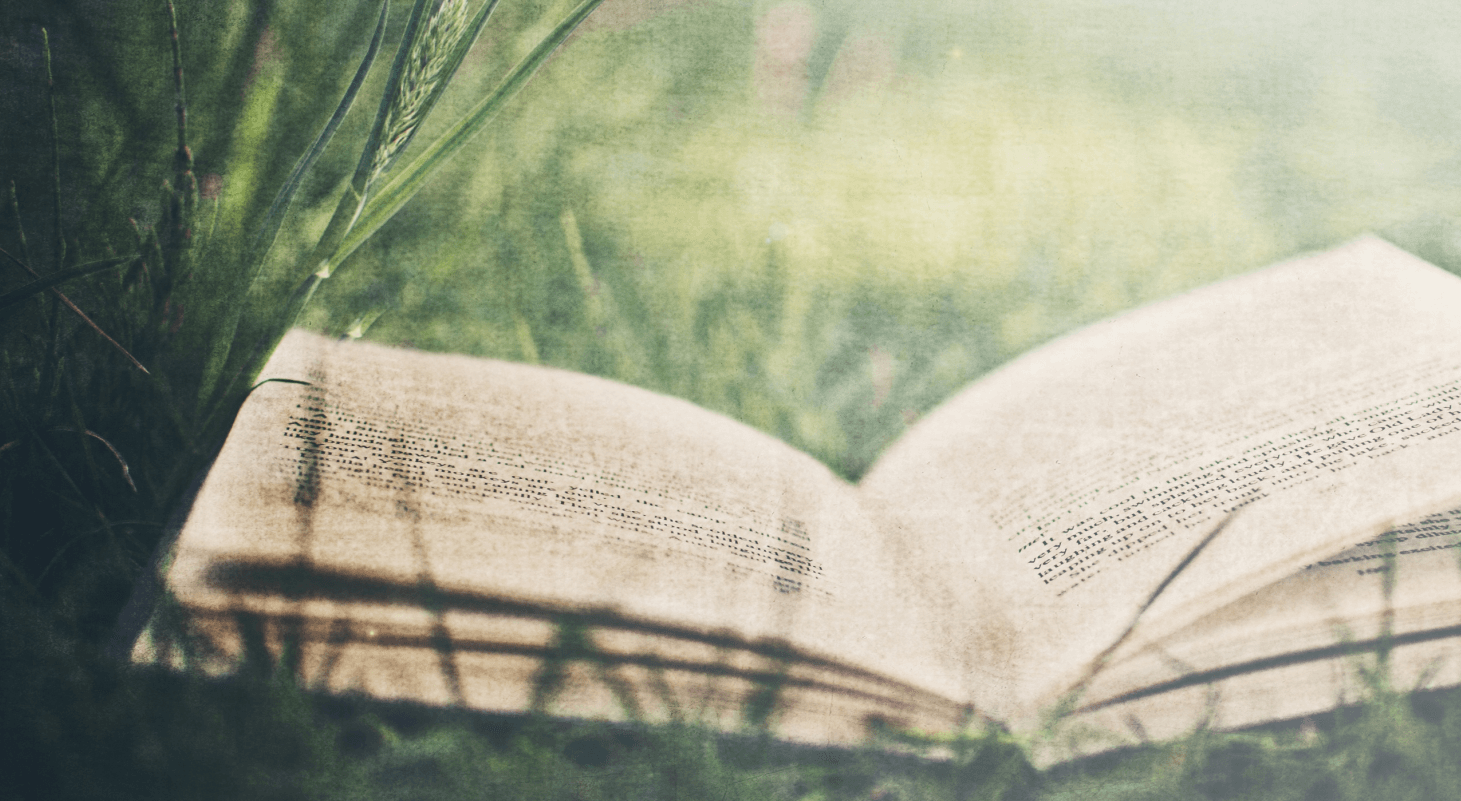 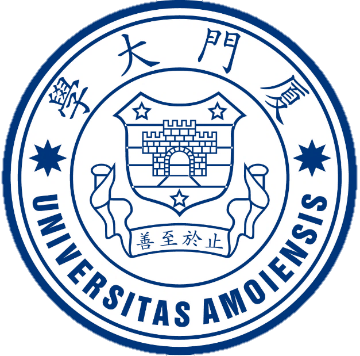 感谢老师
请老师多多指正
可编辑图标